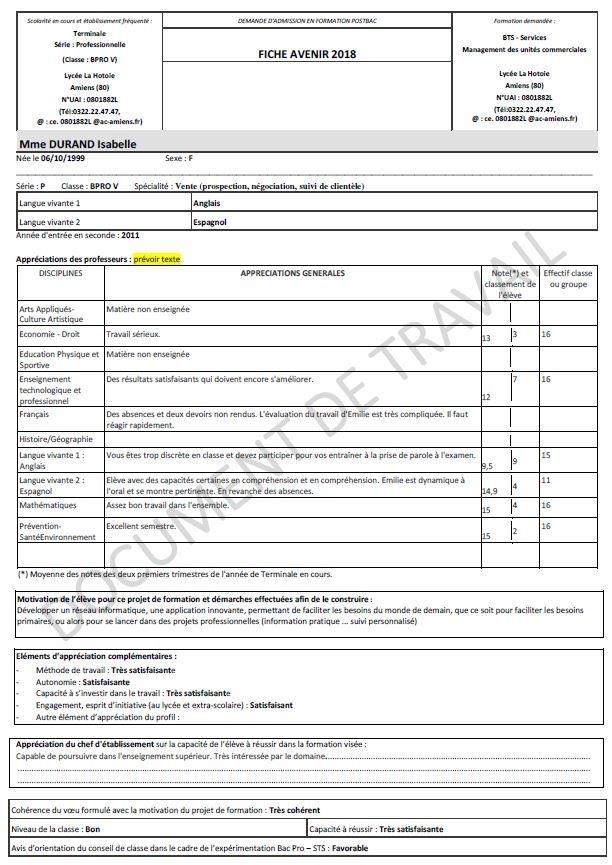 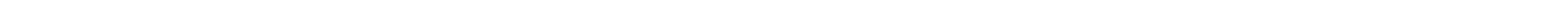 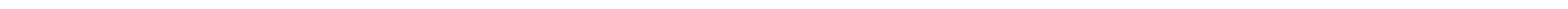 PLAN ÉTUDIANTS
ACCOMPAGNER CHACUN VERS LA RÉUSSITE
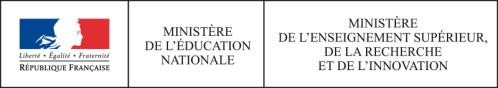